Good practices on collection, management, and use of site monitoring data
David Mwalilino, Godfrey Mwankenja, Tobias Masina, Fred Fredrick Bangara
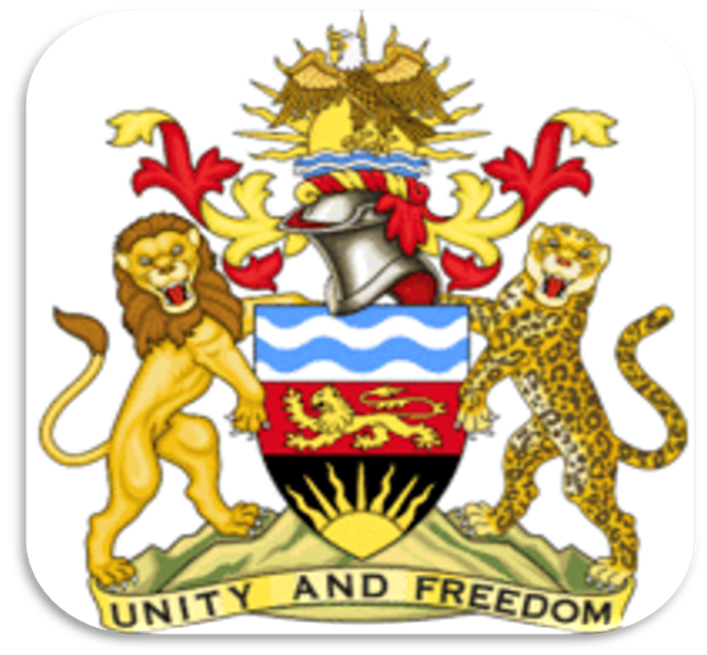 Outline
Data collection and management tools
Summary of Data collection tools
SPI-RRT dashboard
Corrective action & standardization register
Sustenance register
Task management register
Quality control, proficiency testing register
ePT
Scan form
Data use for gap identification and improvement 
Lesson learnt
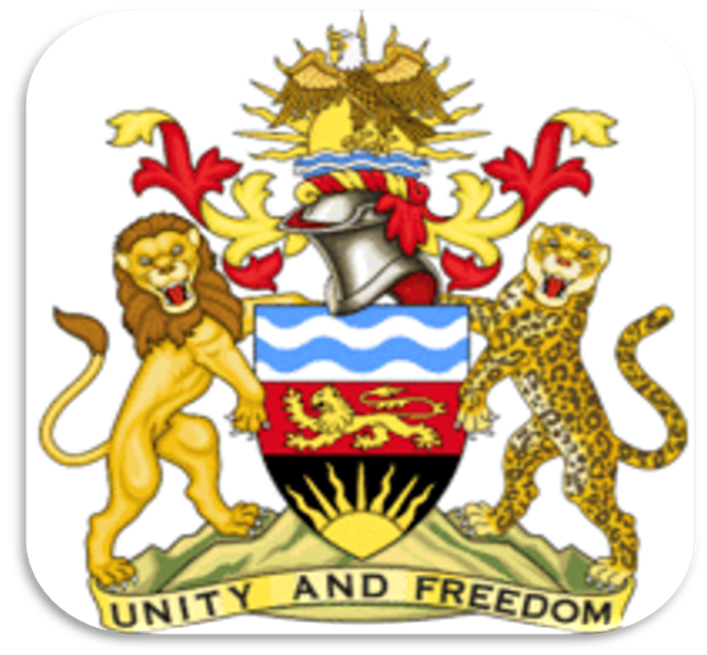 Summary of data collection tools
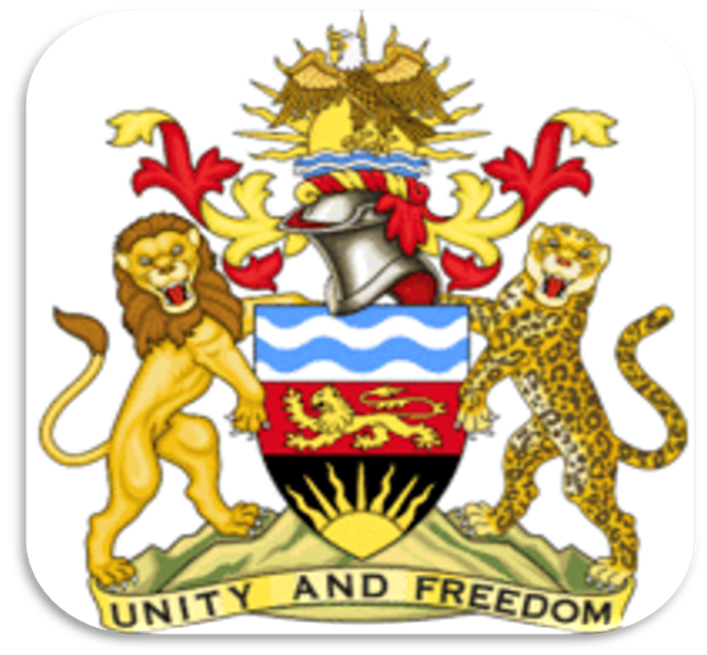 Open Data Kit (ODK) data collection tools
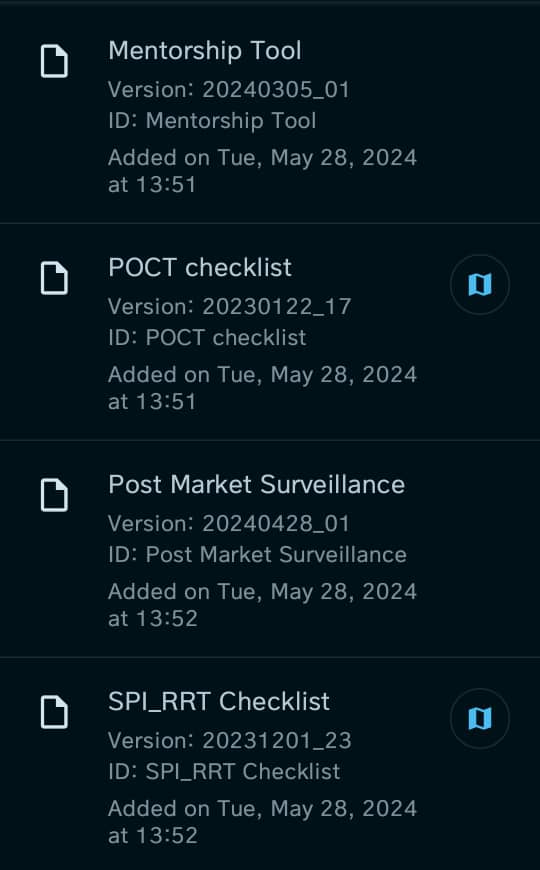 The following tools are used with ODK app
SPI-RRT checklist
SPI-POCT Checklist
HIV  VL, EID, CD4, Tb, HPV, Covid 19
Mentorship tool
Continuous Professional Development (CPD)
Site progress toward certification and re-certification
Invalid & concordance rates, post market surveillance
PT participation and pass rate
Tracking of discordant testing
Progress on corrective actions- implementation, standardization & sustenance
Quality of testing – monthly reporting
testing, invalid, false positive and negative QCs
Concordance rate,  invalid rate & total positive
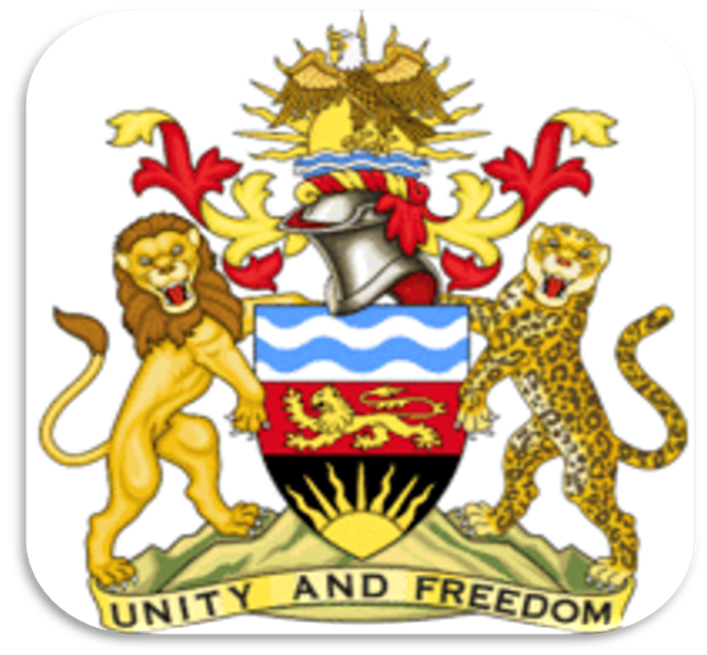 SPI-RRT checklist – dashboard data management
With CDC ILB support, enhanced data collection through drop down list on regions/provinces; districts and testing points
Improved accuracy of naming of testing points
Data quality esp. number of testing points
Tracking of testing point progress
Efficiency in data collection
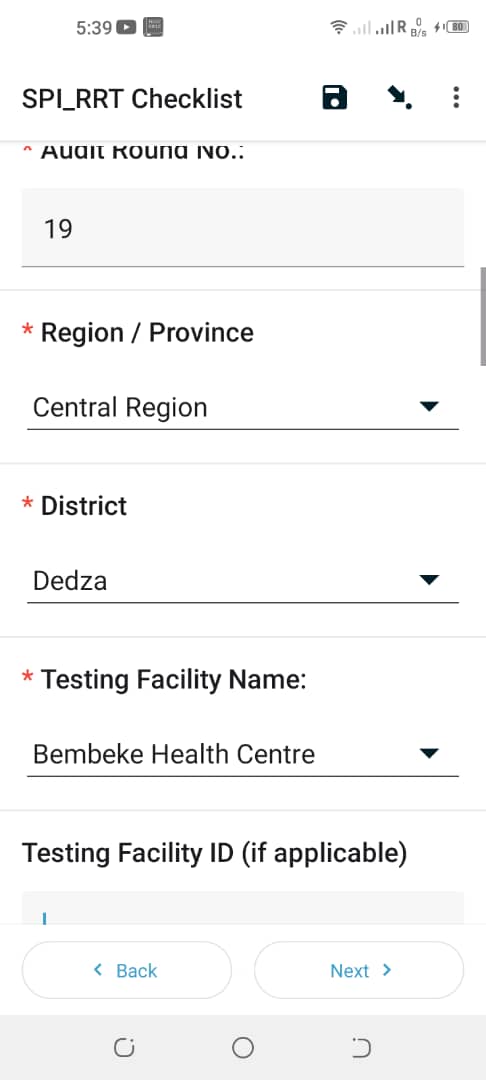 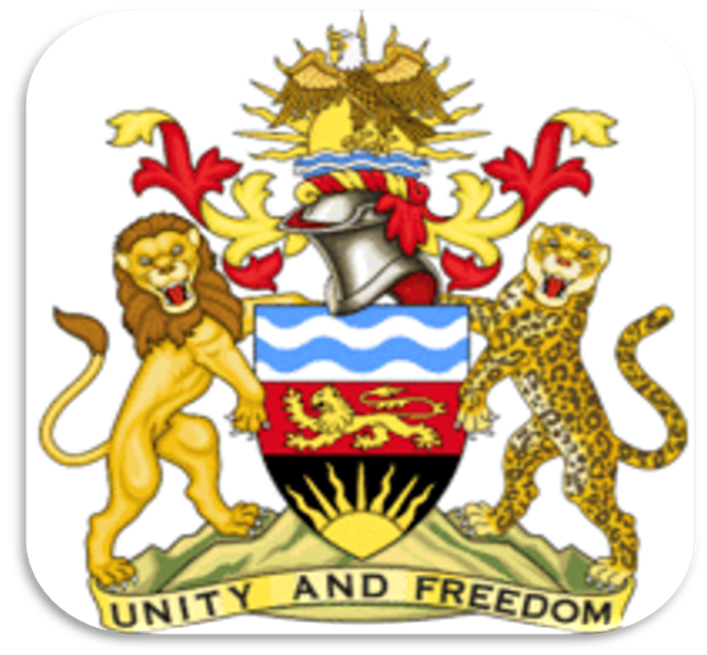 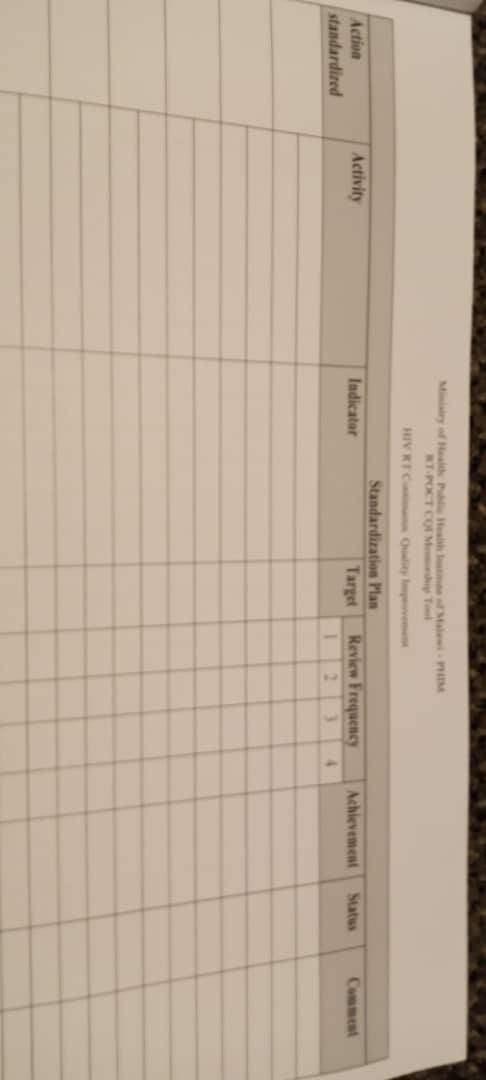 Corrective actions data site management
Developed register to manages the continuous quality improvement (CQI) data
Corrective action section
Documents gap, corrective action, indicator, baseline, target, progress performance, and outcome
Standardization section
Documents activity, indicator, progress performance & outcome for standardization
A hands-on training tool for testers on implementation of corrective actions
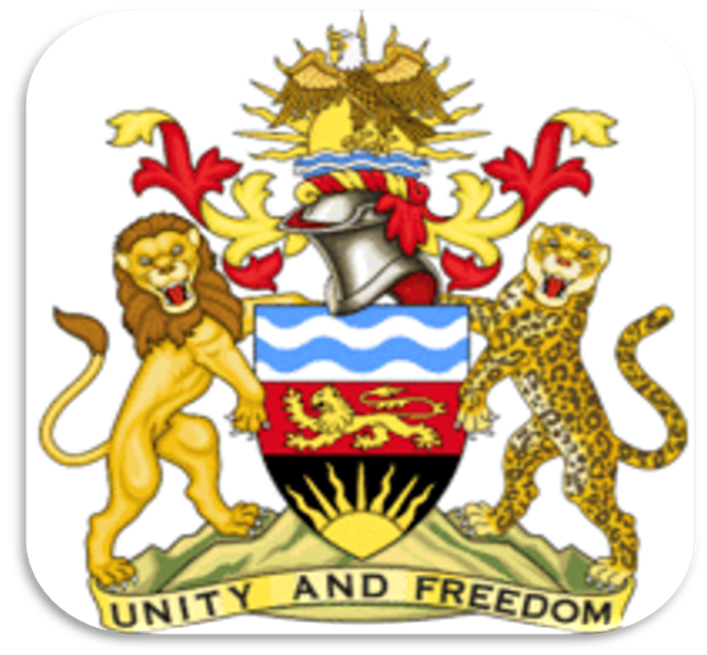 Quality indicators – site monitoring & supervision
Developed a register to monitors monthly performance of facility on selected national and facility indicators
Sustains achieved standard through site monitoring and supervisions
Builds facility capacity and ownership on use of data
Mentorship/supportive supervision tools
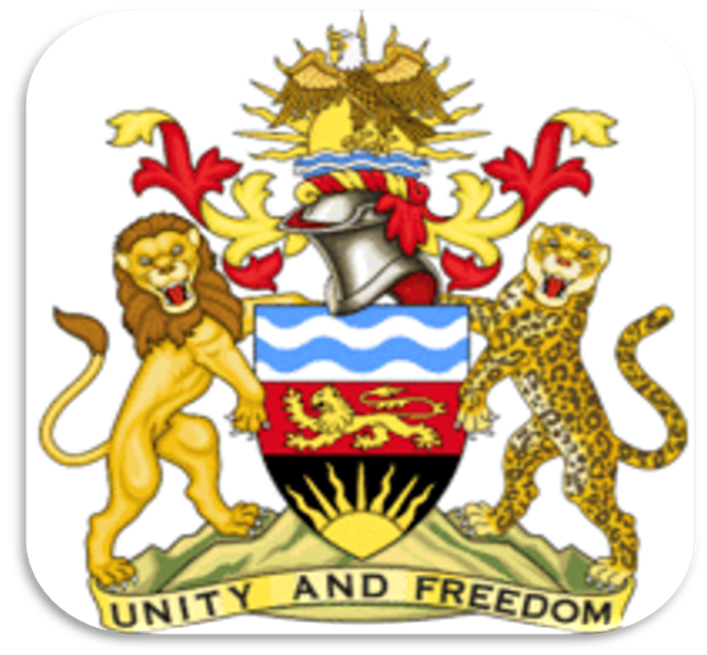 Task management data site management
A register developed to manage and monitor the performance of the following tasks:
Daily, weekly, monthly, biannual, annual and as-needed tasks
Preparation of disinfectant and decontamination of work area
Waste segregation and disposal
Temperature monitoring
Implementation of 5S
Facility based Continuous Professional Development (CPD)
Archival of records
Ensures availability of documents at a testing point
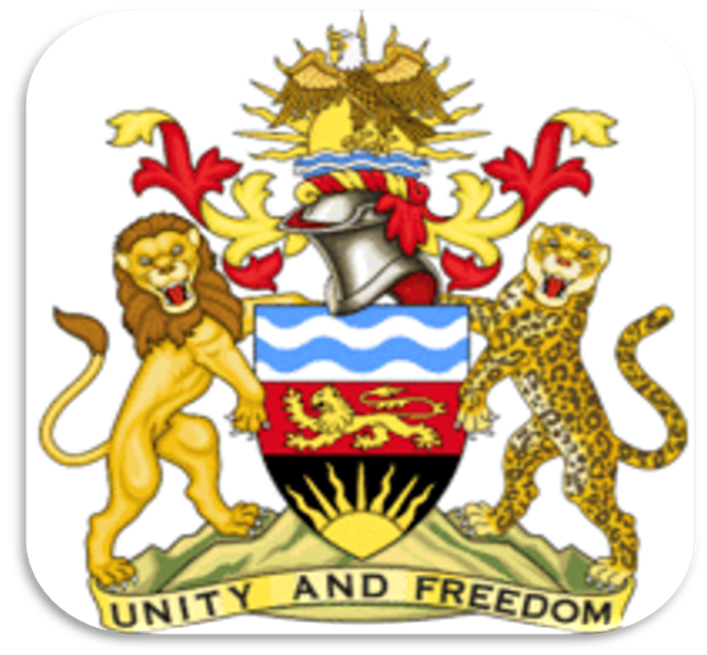 Quality control, Proficiency testing and supervision data site management
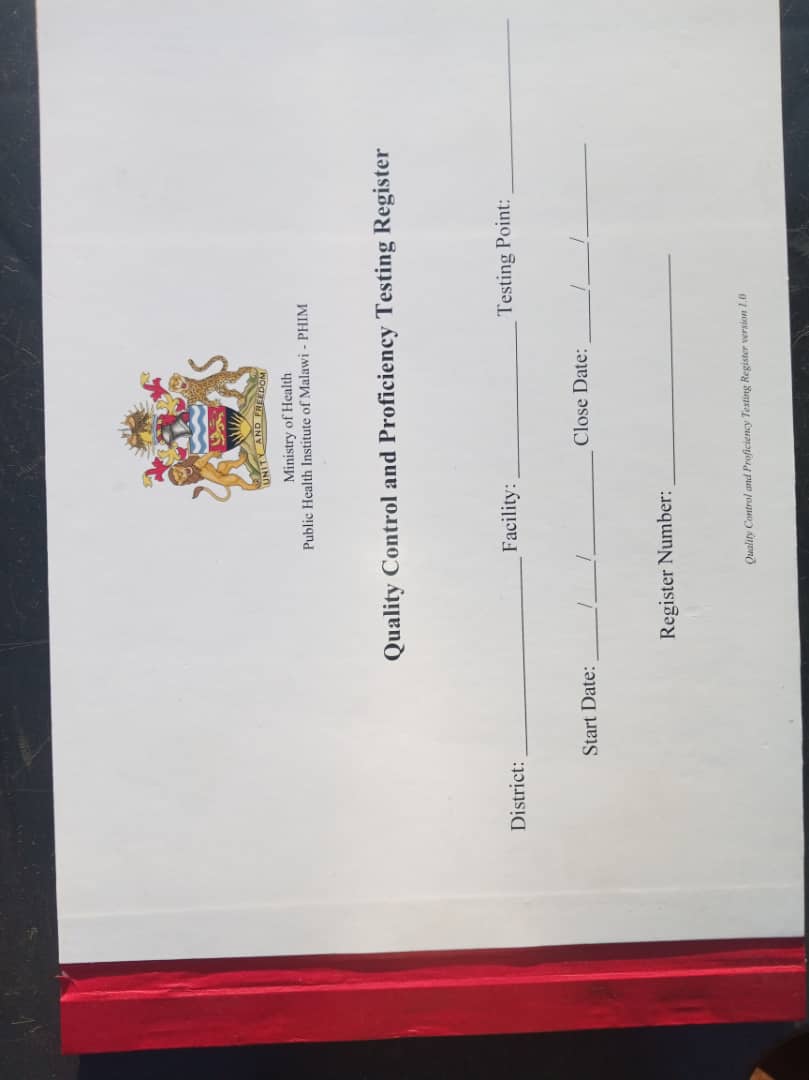 Developed to manage and monitor data for quality improvement on 
Quality of testing services
PT result submission
PT report review
Supervision feedback and training
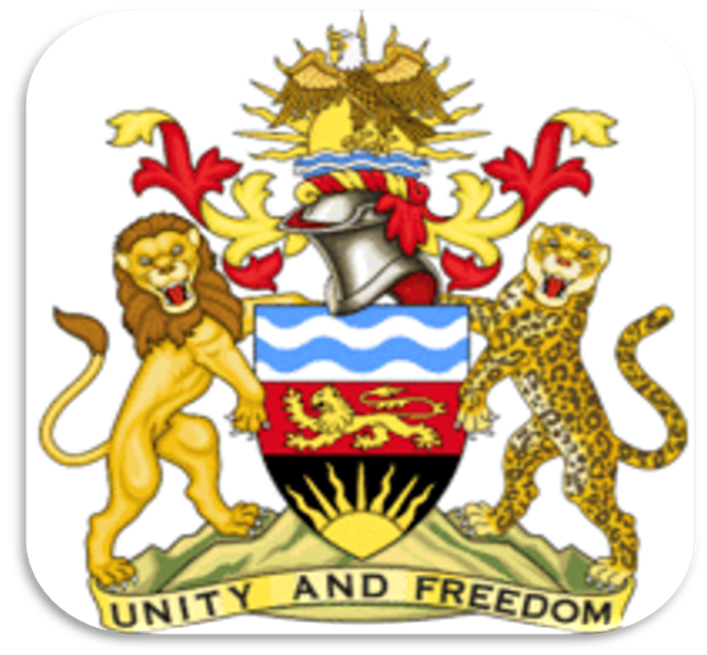 Quality of testing data site management
Manages and monitors data for post market surveillance on 
Quality control testing
Testing results
Test kit information
Invalid results
Concordance/discordance rate
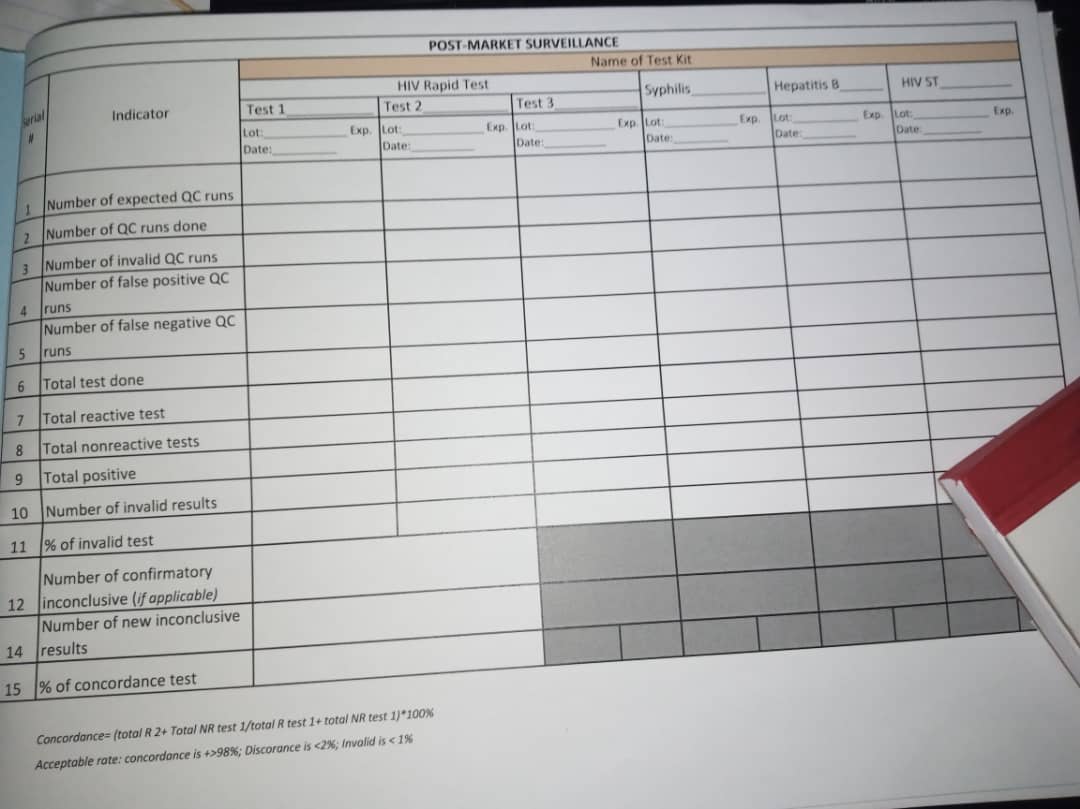 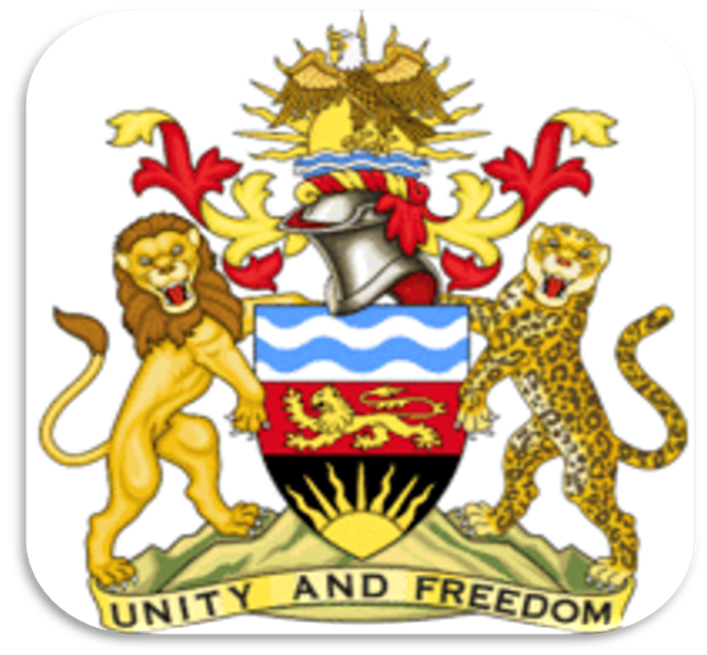 PT result submission & report data site management
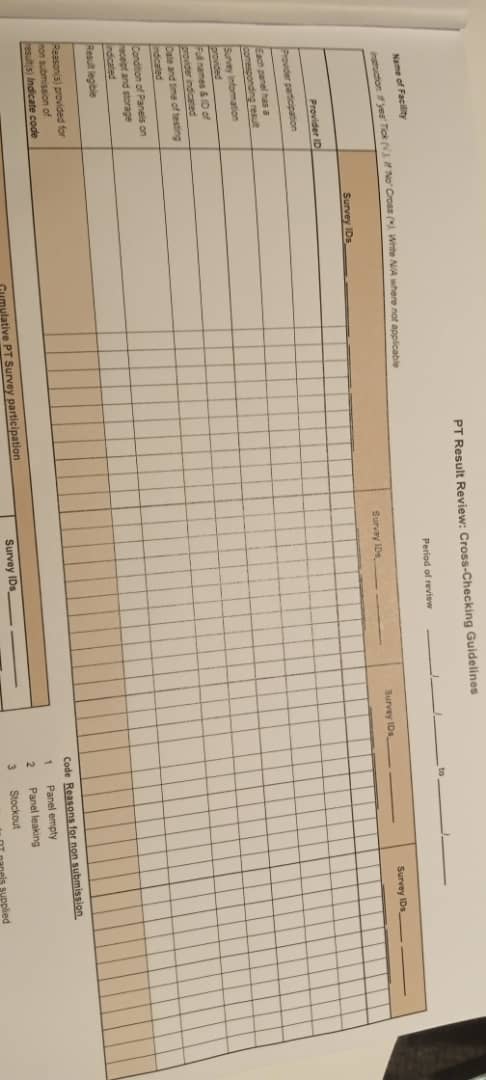 PT report review guide is a standard tool for identification of possible problems in PT failure for corrective action
Tracks Testers satisfactory and successful performance in PT surveys at a site
PT result review guide
PT result cross checking guide is a standard tool that
Tracks testers participation of testers at a site
Prevents clerical errors and ensures conformity to PT provider’s requirements
Improves site pass rate
PT report review guide
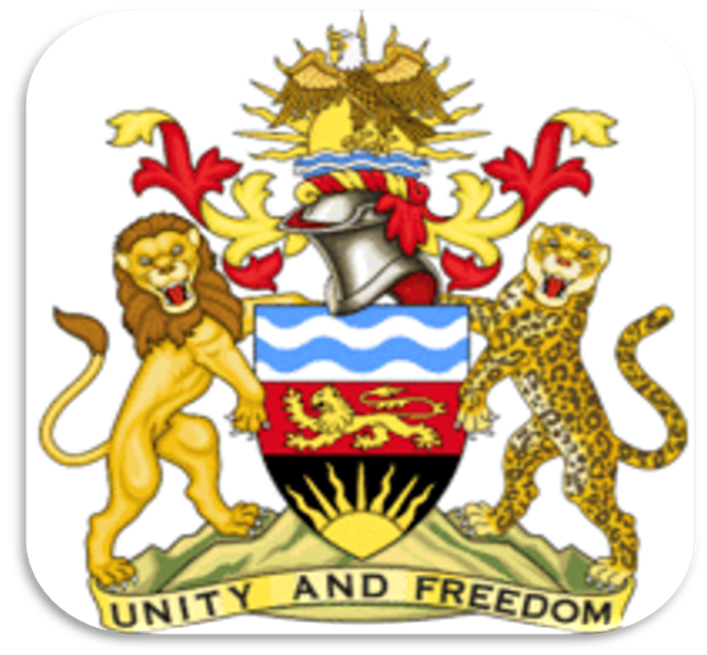 Site Supervision data management
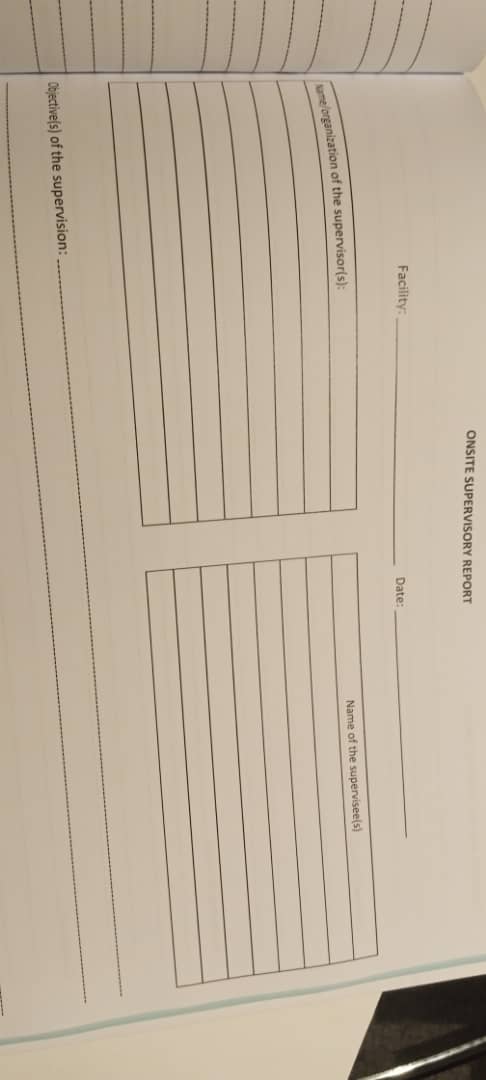 Tracks number of site supervisions
Tracks implementation of corrective action by site
Effectiveness of supervision, onsite feedback and training
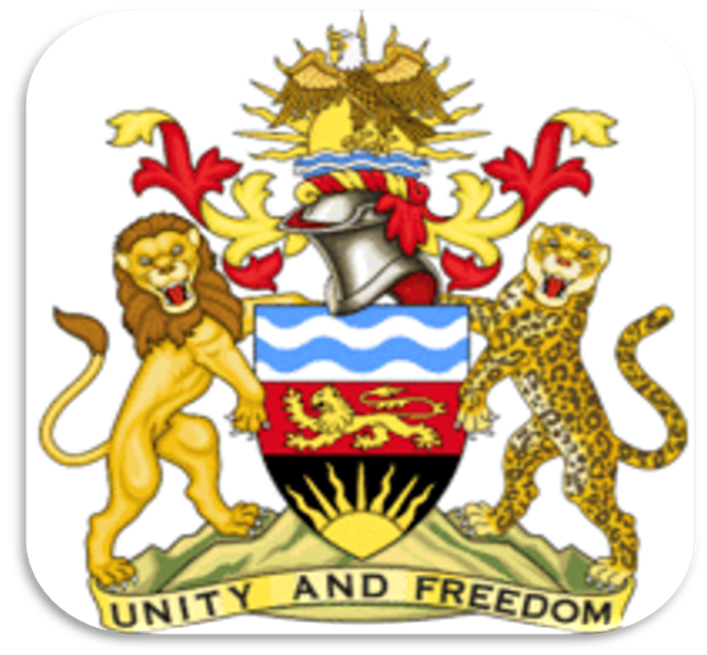 HIV RT ePT data site data management
Support management  of Serology PT survey

Monitors site participation and pass rate.

Identifies participant gaps for corrective actions.

Manage testers database and improves PT survey participation and pass rate
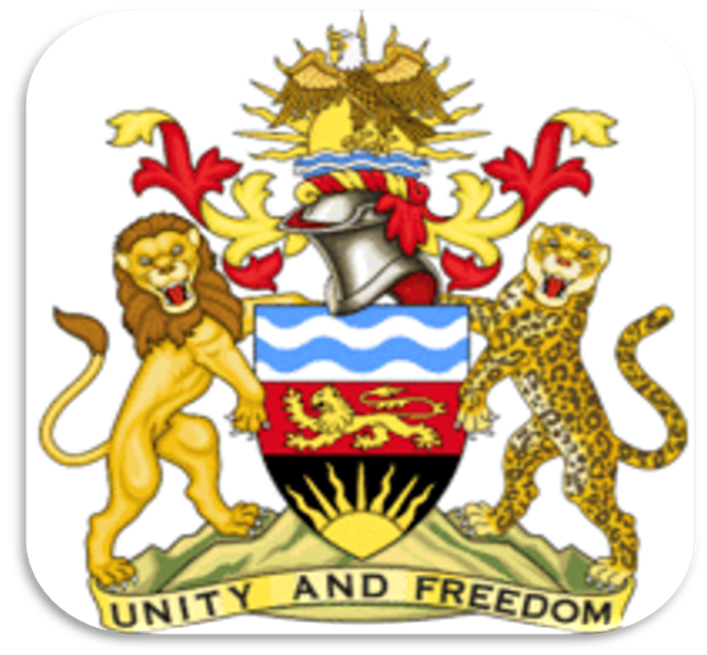 Scan form technology
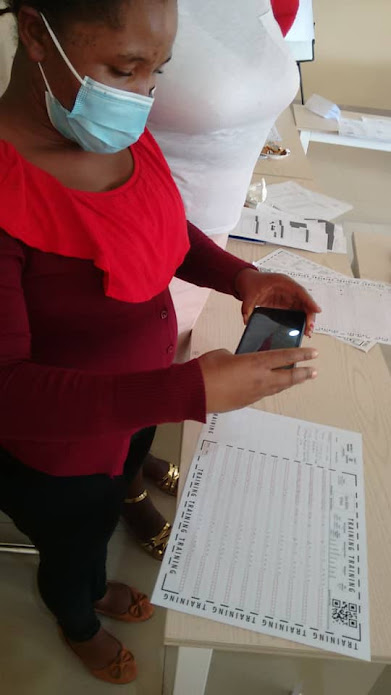 Supports site reporting of data 
User scans registry with scan phone application
Provides near real time data for decision making
Efficient and effective for data quality
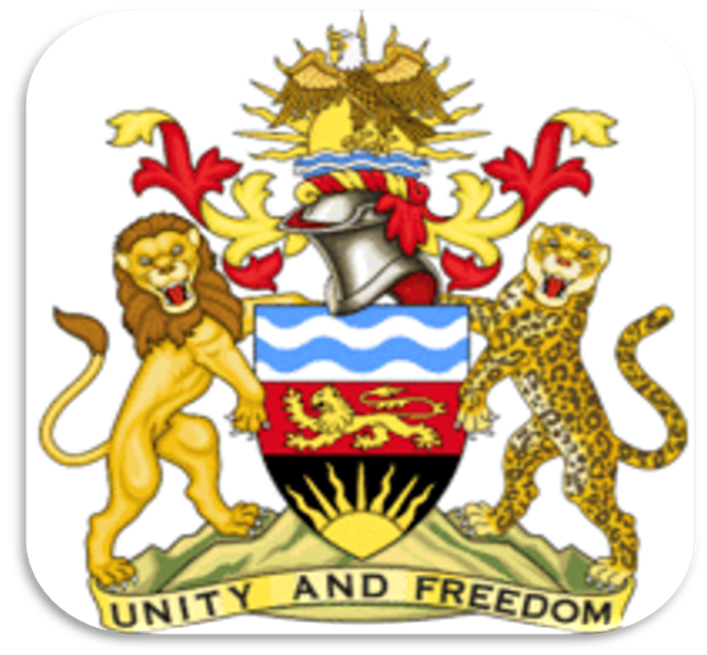 Data use to inform the program- SPI-RRT Poor performance questions
The frequency is used to prioritize the implementation of problem based on the 80/20 rule
Provide more insights to the problem and assessment
Efficient and effective approach
Data use in gap identification- SPI-RRT Level of performance
Review of progress of performance provides understanding on 
Poor performing sites
Effectiveness of corrective actions/mentorship
Challenges in assessment
Example of SPI-RRT assessment gap
Data use to inform program progress
Comparison of baseline and follow up audits data with a right shift on level of performance
Reduction in the frequency of problems
Data use to inform program progress
Comparison of site performance in all audits
Lessons learnt
Use of data at all levels informed decisions for planning and quality improvements
introduction of registry provides evidence of the work done
Use of technology such as ODK, scan form provides an efficient and effective data collection and use that shall be rolled out on various tools
Utilization of disaggregated regional and district data is effective and efficient for site and district capacity building on data monitoring
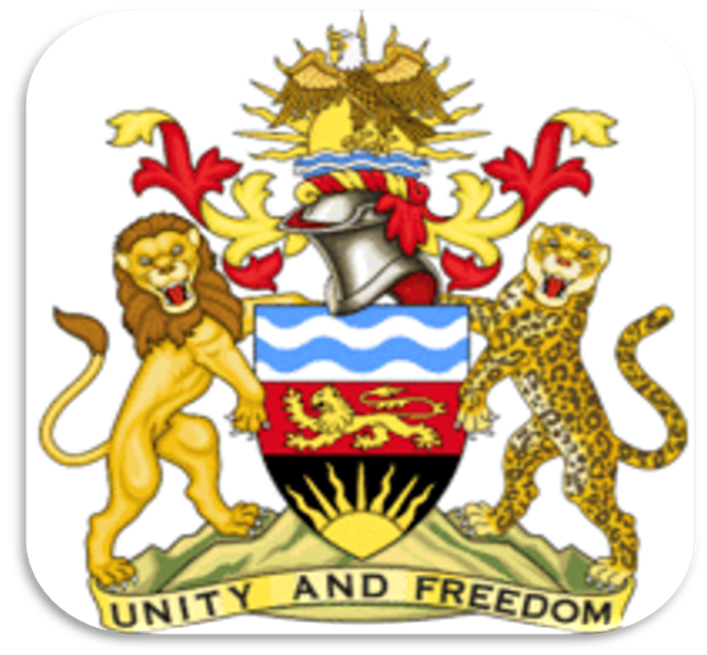 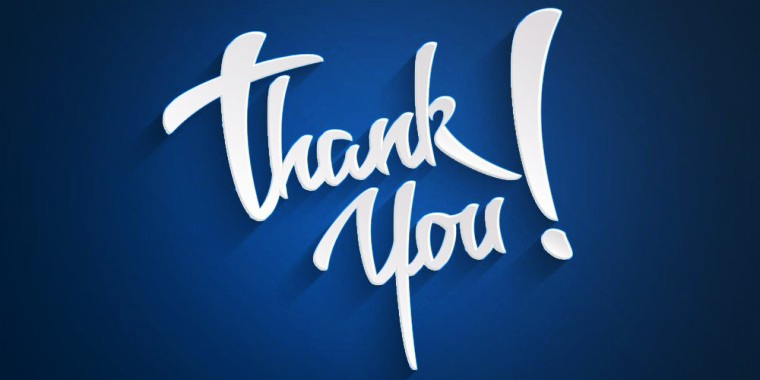